FDA Procedure for Voluntary Reporting of Device-Related Serious Adverse Patient Events
Basic Information
FDA has procedures for medical personnel to voluntarily report serious adverse events that may be related to a medical device (such as laboratory instruments, reagents or other accessory devices such as those used for phlebotomy or specimen collection).
The Laboratory will report to Administration, any instrument, reagent, specimen collection device, blood, or blood product that has or may have caused or contributed to patient death or serious patient injury.
All laboratory personnel will be trained in the FDA’s procedure for voluntary reporting device-related serious adverse patient events.
Reporting Criteria
2
Reporting Process
If a clinical staff member suspects that a laboratory instrument, reagent or other device has or may have caused or contributed to a patient death or serious patient injury, the following steps should be taken:
The staff member must notify the appropriate laboratory CLIA director and Administrative Director immediately upon discovery. 
Administrative Director will notify the hospital Risk Management Department immediately. 
Risk Management will investigate the event to document the required information that may be necessary for reporting the event. Risk Management will utilize FDA form 3500A as an investigational guide:
The event will be reported to the Baylor Scott & White Health using the MIDAS SSOS system.
If the event is death, the FDA and the device manufacturer will be notified. The FDA and device manufacturer will be notified using the form 3500A.
If the event is serious patient injury, the manufacturer will be notified. If the manufacturer is unknown, the FDA will be notified.
Risk Management will complete the MDR report if necessary (dependent on event) and submitted the report electronically to the appropriate party as soon as possible but no later than 10 days of discovery of the event.
If an event occurs, the Laboratory will submit an annual report of the device-related events using FDA form 3419.
All reports will be maintained by Risk Management for at least five years.
3
Blood Bank
The Blood Bank is required to report product deviations as soon as possible, but not to exceed 45 days from the discovery of information concerning the event.

Product deviations in Blood Bank include, but are not limited to:
 
Mislabeled product type-for example an irradiated unit not labeled irradiated.
Wrong ABO on a product unit.
Wrong product given to patient.
Any errors in manipulation of a product where the end product was transfused.
Product not screened for antigens when patient is known to have antibodies and it is not an emergency release situation.
4
Additional Resources
Additional information about MDR (medical device reporting) may be found on the FDA website, http://www.fda.gov/cdrh/mdr/index.html , www.fda.gov/cdrh/mdruf.pdf, www.fda.gov/cdrh/mdr/mdr-general.html , and www.fda.gov/cdrh/postsurv/note_932700.html 


FDA procedure for how to submit a voluntary report is provided at http://www.fda.gov/medwatch/report/hcp.htm
5
Competency
To document competency for this training:

Close this document (click on “x” in upper right corner)
Click the attestation box that displays
Click “Take Test”









A score of 100% is required
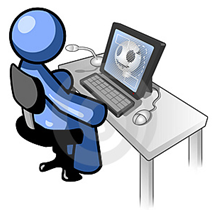 6